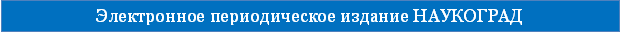 Практическая работа 
по дисциплине «Курс поиска работы» на тему:
«Анализ рынка труда в тамбовском регионе по профессии «дизайнер»
Мынова Анна Александровна
студентка 4 курса 
специальности 070602  Дизайн (по отраслям) 
Руководитель: Воротникова Е.В
Негосударственное образовательное учреждение среднего профессионального образования «Тамбовский колледж социокультурных технологий»
г. Тамбов
Вторая Всероссийская научно-методическая конференция, 10 ноября 2014 - 10 февраля 2015
"Педагогическая технология и мастерство учителя"
НОУСПО «Тамбовский колледж социокультурных технологий»
Практическая работа  
по дисциплине «Курс поиска работы»
на тему:
«Анализ рынка труда в тамбовском регионе по профессии «дизайнер»
Выполнила: студентка 4 курса
специальности «Дизайн (по отраслям)»
Мынова Анна
Руководитель: Воротникова Е.В.
15 мая 2012 года
Анализ рынка труда.
Цель данной работы заключается в изучении рынка труда в регионе по профессии дизайнер, анализе его состояния и перспектив для выпускников образовательных учреждений, а также осознании сущности  и социальной значимости своей профессии, проявлении к ней устойчивого интереса.
Анализ рынка труда
Для реализации поставленной цели решались следующие задачи:
Определить, что такое рынок труда.
Обозначить факторы, которые могут помочь выпускнику при трудоустройстве на работу. 
Изучить источники о  получении информации о трудоустройстве.
Выявить потенциальные организации, в которых возможно дальнейшее трудоустройство по специальности Дизайн.
Что такое рынок труда?
Рынок труда, с одной стороны, похож на прочие рынки, так как на нем также действует ценовой механизм - механизм заработной платы. Однако, такой рынок имеет существенные отличительные особенности, которые, прежде всего, связаны с тем, что данный товар, то есть рабочая сила, является неотъемлемой частью человека.
Рынок труда
Рынок труда - сфера формирования спроса и предложения на рабочую силу. 
       Особенностью рынка труда и его механизма является то, что  объектом купли-продажи на нем является право на использование рабочей силы, знаний, квалификации и способностей к трудовому процессу.
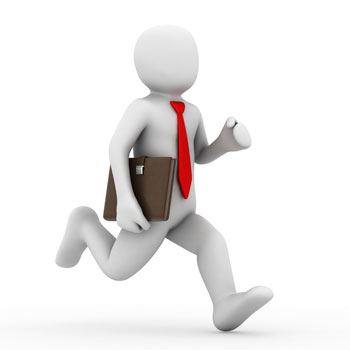 Рынок труда
В наше время невозможно понятие гарантированного пожизненного трудоустройства. Но чтобы постоянно быть востребованным на рынке труда, необходимо повышать свою конкурентоспособность, то есть совокупность знаний, умений и навыков, и делать это осознанно вместе со своим работодателем. Рыночная стоимость сотрудника растет главным образом с его опытом.
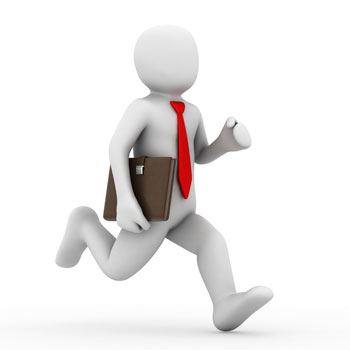 Опрос студентов
Проведен опрос студентов различных курсов Тамбовского колледжа социокультурных технологий.
    Анкета состояла из двух вопросов:
Задумываетесь ли Вы о дальнейшем трудоустройстве ?
Что может помочь выпускнику учебного заведения в успешном трудоустройстве?
Опрос студентов
Опрос студентов
Факторы, которые могут помочь при трудоустройстве выпускнику:
Опрос студентов
Более 70% опрошенных отметили опыт работы как наиболее значимое условие успешного трудоустройства. Необходимо отметить, что   молодежь не осознает значимость  фактора  активного участия в общественной жизни учебного заведения, города, области (7%)   при  59%, которые отметили в анкете фактор «умение общаться с нужными людьми». Заметно противоречие, при котором студенты никак не связывают эти два фактора, ведь контакты в профессиональной деятельности многократно расширяются  при участии молодого человека в общественной жизни региона.
Опрос студентов
Источники информации о вакансиях
Вакансии в интернете
http://www.rabota.ru/
http://vakant.ru/
http://www.avito.ru
http://www.superjob.ru/
http://tambov.irr.ru
http://www.vdvtambov.ru
Кадровые агентства
Карьера 
Перспектива 
Гармония 
Социальная служба по трудоустройству 
Доверие 
Наш век
Дизайнерские студии
Студия дизайна "Леонардо ex professo"
Дизайн-студия «Креатив»
Студия эксклюзивного интерьера «Art-DECO»
Архитектурная мастерская "Дизайн-проект"
Проектно-дизайнерское бюро №1
Декоративные искусственные растения для интерьера
Архитектурная мастерская "Квадрат"
"Садовый театр" (ландшафтный дизайн)
Дизайн-студия «Кактус»
Архитектор-дизайнер Михаил Завадский
Дизайн-студия "Эксклюзив"
Вывод:
Профессия дизайнера на региональном рынке труда является востребованной, интерес работодателей к ней растет, поэтому по выбранной мною профессии  перспектива устроится на работу достаточно велика не только в городе Тамбове, но и других крупных городах. Материал практической работы может оказать существенную помощь при трудоустройстве выпускнику колледжа, особенно на первых этапах.
Анализ рынка труда
Спасибо за внимание